ASEAN Cooperation on Veterinary Products

& ASEAN Registration of Animal Vaccine
ASEAN National Focal Points on Veterinary Product
9th VICH Outreach Forum
14-15 Nov 2017, TOKYO, JAPAN
2
ASEAN Ministerial Statement
32nd AMAF on 23 October 2010 in Phnom Penh, Cambodia
Recognise the significant socio-economic impacts of Classical Swine Fever (CSF), Newcastle Disease (ND), Porcine Reproductive and Respiratory Syndrome (PRRS), and other emerging/re-emerging diseases, and in full support for the development and implementation of strategic frameworks and mechanisms at national and regional levels;
Closer integration and globalisation, necessitates strategic partnerships and cooperation with relevant development partners and donor agencies
Task the SOM-AMAF and ASEAN Sectoral Working Group on Livestock (ASWGL) to implement necessary actions and report progress in the advancement of the ASEAN Cooperation on Animal Health and Zoonoses activities.
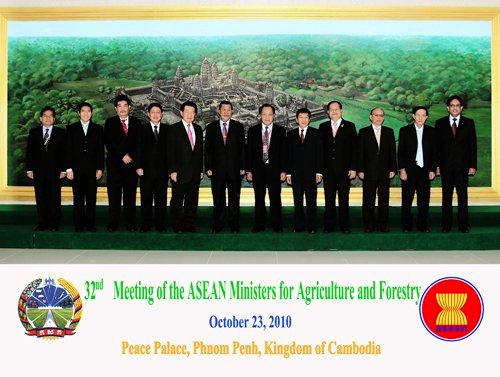 ASEAN Cooperation on Animal Health - Overview
Regional responsible body – ASEAN Sectoral Working Group on Livestock (ASWGL)

Strategic approaches towards regional cooperation on animal health and zoonoses
Strengthening national animal health capability, particularly veterinary services
Strengthening regional coordination on transboundary animal diseases (TADs)
Supporting animal health sector towards greater contribution to multi-sectoral cooperation on public health
Enhancing partnership arrangement and cooperation
ASEAN Cooperation on Veterinary Products
Regional responsible body – ASEAN National Focal Points for Veterinary Products (ANFPVP)
Previous name: ASEAN National Focal Points for Animal Vaccines (ANFPAV)
Activities
Annual Meeting held at least once in a year
Develop ASEAN Standard Requirements for Veterinary Products
Develop several guidelines and Plan of action relating to AMU/AMR and VMP
GMP for Animal Vaccines 
Registration of Animal Vaccines 
Etc.
Accreditation (Recognition) of ASEAN Animal Vaccines Testing Laboratories
Participating in international and regional fora
Outcomes of the 1st ANFPVP Meetingthat related to VICH
Use of the VICH Guidelines as a reference for AMS; 
Maintain ASEAN position in the VICH Outreach Forum ;
Any communication related to VICH will be channeled through ASEAN Secretariat.  
Agreed to have training on VICH for reducing disparities of AMS knowledge in VICH

7-9 May 2014, Singapore
6
Way Forward
Maintain membership status 
Welcoming more collaboration related to veterinary products
Improve exchange and flow of information to have a deepen knowledge of VICH for AMS
Continue strengthening the initiatives in building capacity and competence of regional mechanisms and programmes as a basis for joint approaches and cooperation under ASWGL Framework
Continue comparative advantages between ASEAN and VICH
Together for a safer and prosperous peoples of ASEAN
7
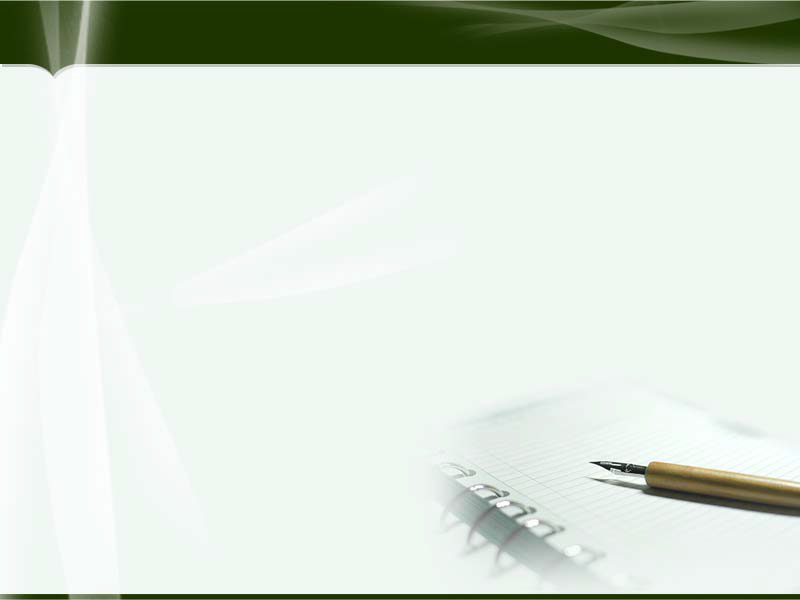 Mechanism of ASEAN Registration ofAnimal Vaccines
Registration Procedures
Sample Supply and Testing in ASEAN Accredited (recognition) Animal Vaccine Testing Laboratory
Determination of Registration Code or Number
Renewal of Registration
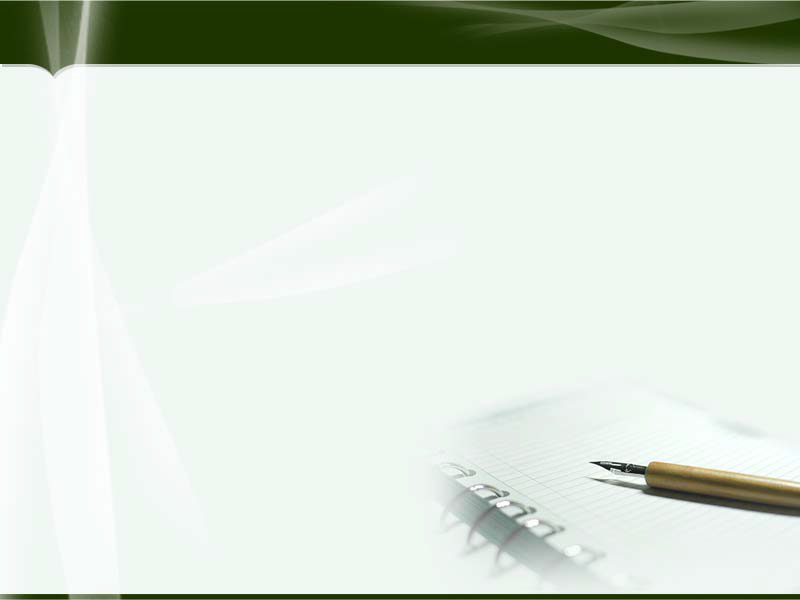 Registration Procedures
Document Evaluation
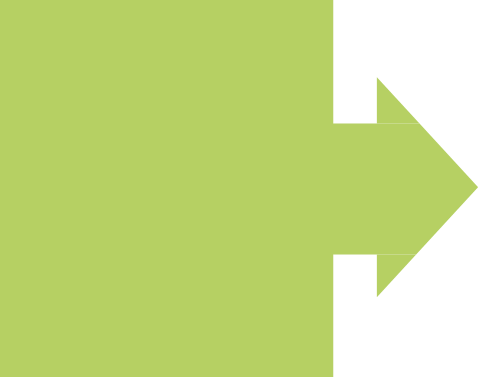 Preparation and Submission of Registration Documents
Registration Fee Payment
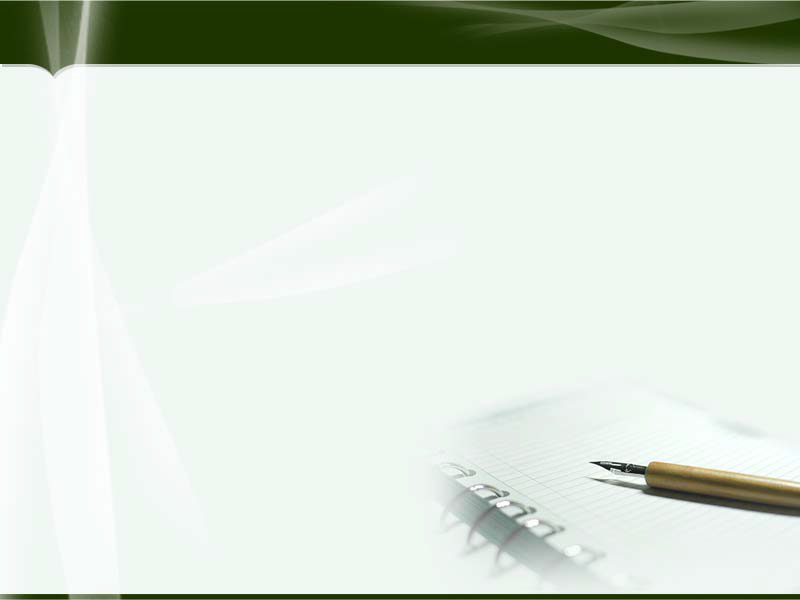 Stages  of  Preparation  and  Submissio n of  Registration  Documents
Application  forms  are  available  at  the  ASEAN National Focal Points for Veterinary Products or at   the   Animal   Vaccine   Authority   of   ASEAN Member States or can be downloaded from www.asean.org

Submit the application forms and related documents   (Vaccine   Dossier)   to   the   National Focal Point for Animal vaccine (ANFPVP) of ASEAN Member States for preliminary evaluation
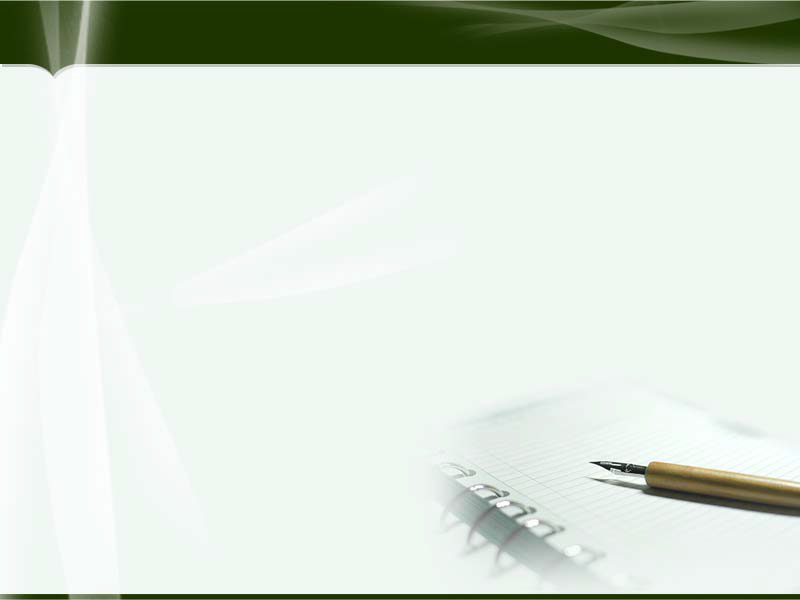 Stages of Preparation  and  Submission of  Registration  Documents
Vaccine produces by AMS must be registered with animal vaccine authority in the country of origin.  For imported vaccines must be register with one of AMS prior to submission
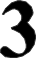 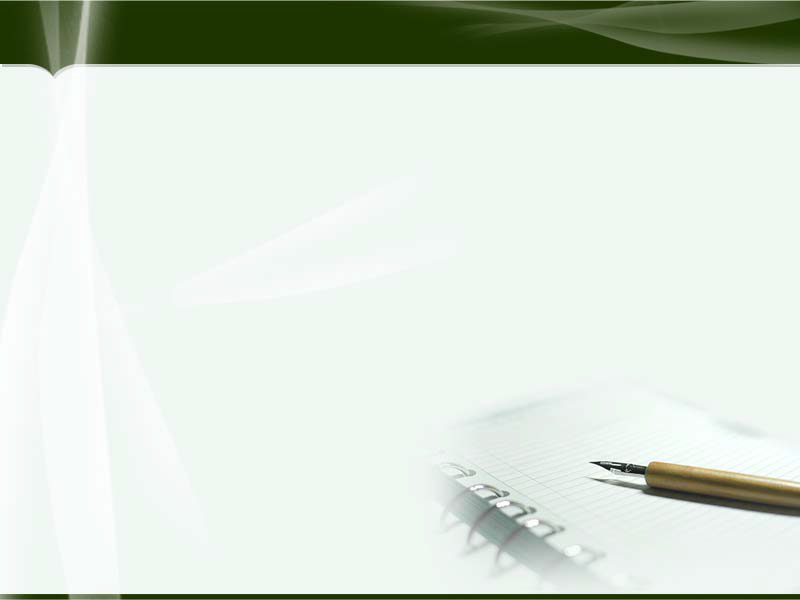 Stages of Document Evaluation
4
Preliminary evaluation will be done by ANFPVP of the state of applicant. Complete documents shall be sent to the ASEAN Sec to be distributed to ANFPVP of AMS 

Comment from ANFPVP should be sent to ASEAN Sec within 90 working days

If approved, the applicant shall submits sample for testing by ASEAN Animal Vaccine Testing Laboratory or by Accredited Government Laboratory
5
6
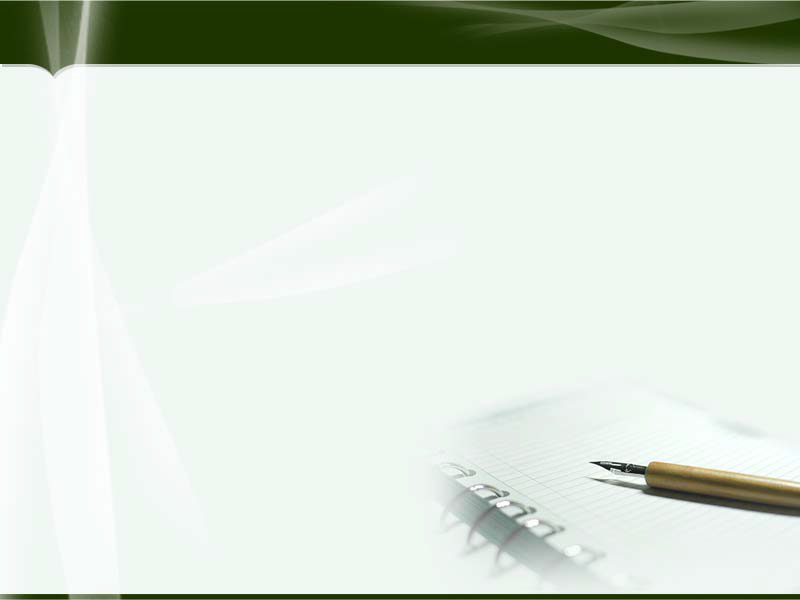 Sample  Supply  and  Testing  in  the 
l a b o r a t o r y
Submission of vaccine samples
Payment of testing fee
Issuance of Certificate of Analysis if vaccine meets requirements
Submission of new batch of vaccine if declared “unsatisfactory serial”
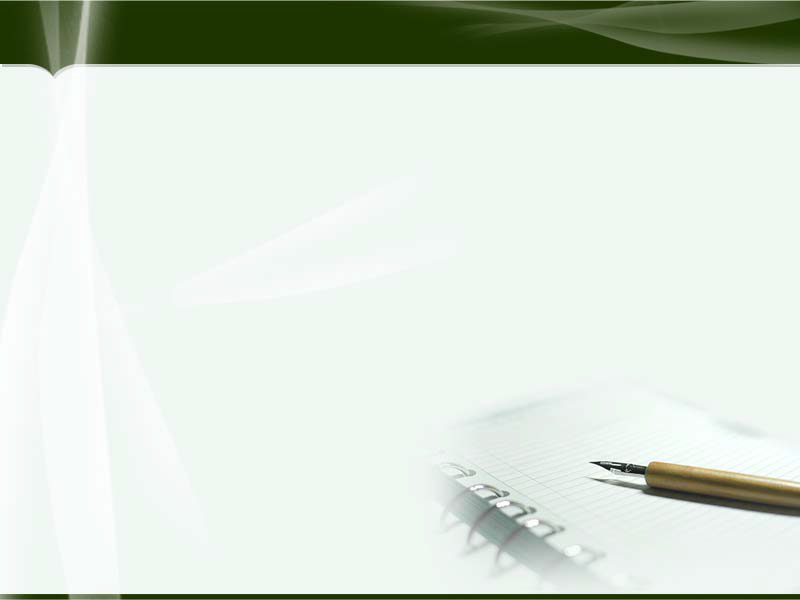 On-site inspection
If necessary, an on-site inspection of the manufacturing establishment shall be conducted by ANFPVP of applying country and one member of ANFPVP from other country to assess the GMP compliance
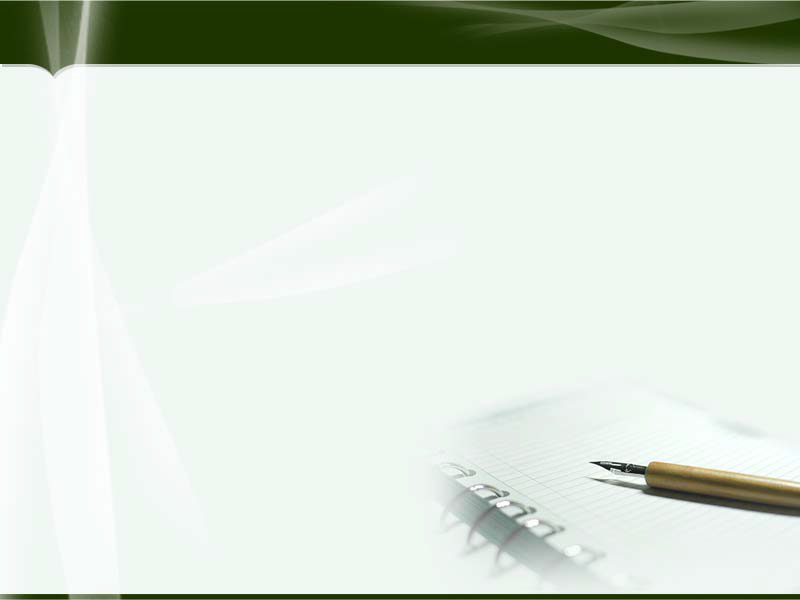 Assignment of Registration numberASEAN Sec shall issue the registration number after all requirements meets.Registration Number is valid for 5 years and renewable every 5 years
Thank You

One Vision, One Identity, One Community
www.asean.org
16